Назовите признаки живой природы
Дыхание
Питание, 
развитие, 
размножение, 
Смерть.
«Организм – живое целое, обладающее совокупностью свойств, отличающей его от неживой материи.»
Организм человека  –  это система 
органов , взаимосвязанных между собой и образующих одно целое.
Какие органы есть в человеческом организме?
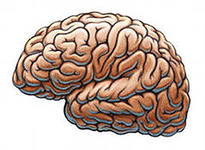 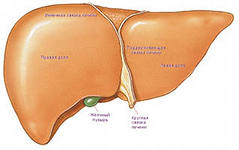 Головной мозг
печень
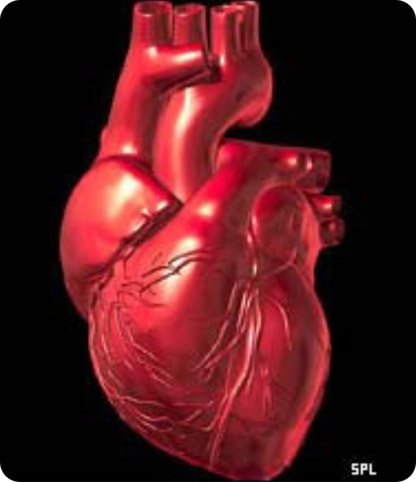 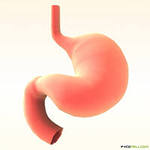 сердце
желудок
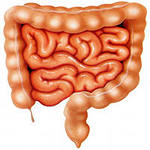 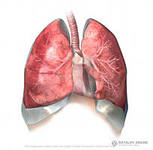 кишечник
лёгкие
Системы органов:
Нервная система

Кровеносная система

Пищеварительная система

Дыхательная система
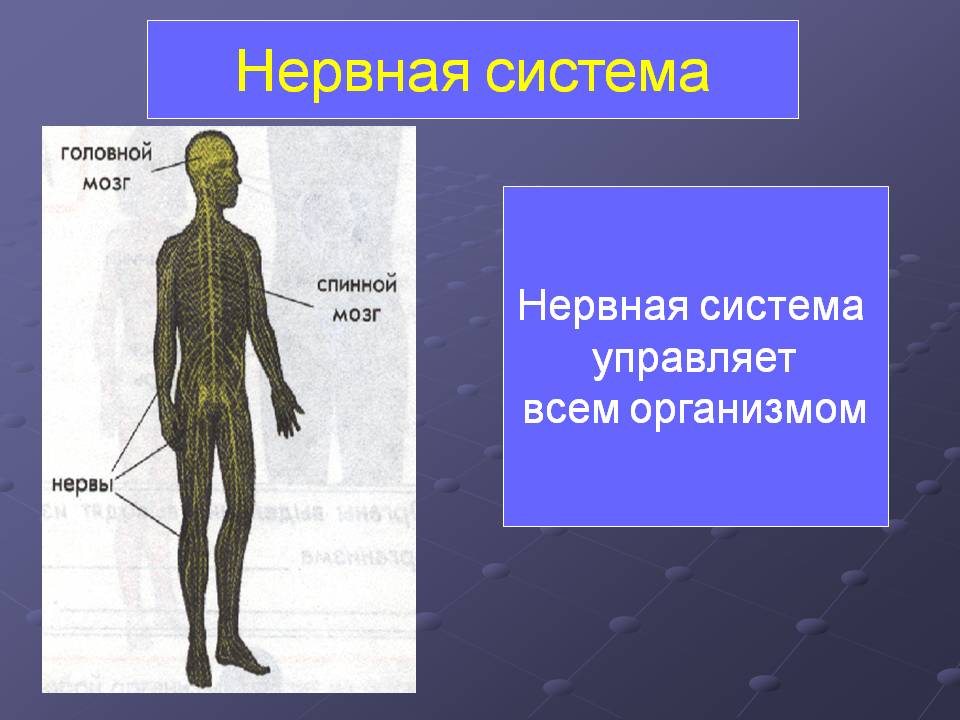 Нервная система управляет
всем организмом
Кровеносная система
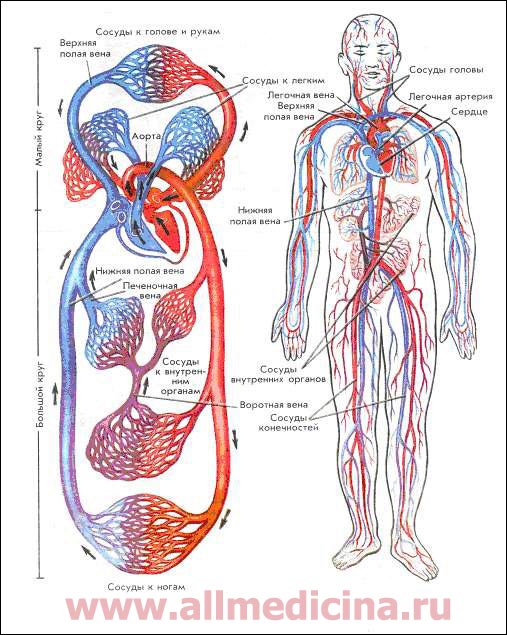 Обеспечивает движение крови в организме-кровообращение.
Пищеварительная система
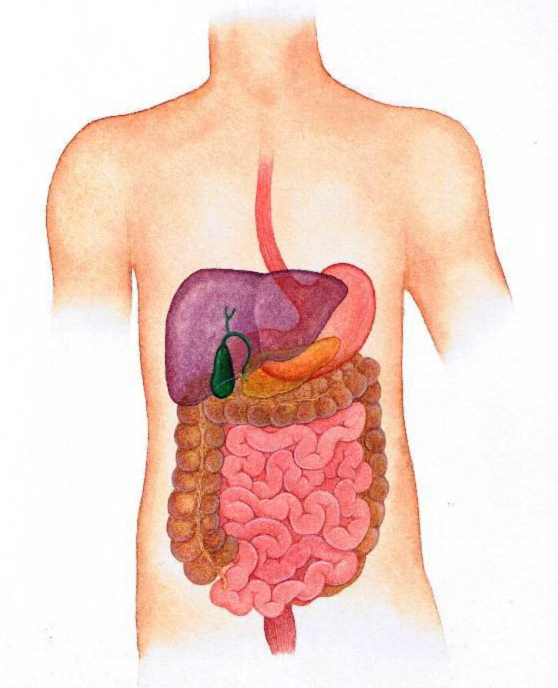 Обеспечивает переваривание пищи.
Дыхательная система
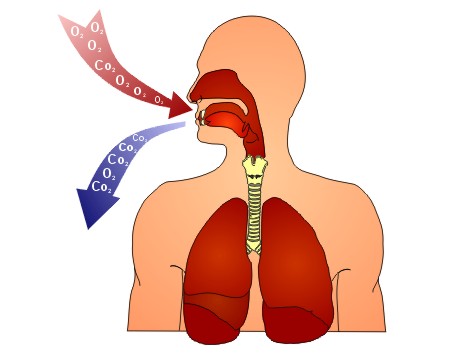 Обеспечивает организм кислородом
анатомия
физиология
гигиена
Ученый- физиолог           
  Иван Петрович Павлов.
Является создателем учения о высшей нервной деятельности животных и человека. Десятки лет занимался изучением сердца и кровеносных сосудов, затем стал изучать процессы пищеварения. В 1904 году присуждена Нобелевская премия за вклад в медицину.
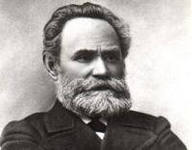 Очень давно люди не знали, как они устроены, как надо лечится, если заболели? Поэтому в древности жили очень недолго.

50 000 лет назад- 19-20 лет
300 лет назад- 29 лет
100 лет назад- до 40 лет
 в наше время-73 года